Overview & Assessment of U.S. Soybean Processing Industry13th S.E. Asia Agricultural Cooperators Conference
Thomas Hammer, PresidentNational Oilseed Processors AssociationCebu, Philippines
August 1, 2016
NOPA Members
12 NOPA member companies
Account for 96% of US soybean crush
Operate 63 processing plants in 19 states, including 57 that process soybeans
Crush 1.8 billion bushels, comprising over 46% of U.S. soybean farmers’ production in 2014/15
2
NOPA Membership
Incobrasa Industries, Ltd.
Louis Dreyfus Commodities
Owensboro Grain Company
Perdue Grain & Oilseed, LLC
Riceland Foods, Inc.
Zeeland Farm Soya
Ag Processing Inc.
Archer Daniels Midland Company
Bunge North America
Cargill, Incorporated
CHS
Consolidated Grain and Barge Company
3
NOPA’s Members Produce:Food, Feed & Fuel
Soybean Meal:
97% used to feed poultry & livestock
3% used in food products like protein alternatives & soy milk
Soybean Oil:
68% used for frying and baking food, as a vegetable oil & as an ingredient if foods like salad dressings & margarines
25% used for biodiesel and bioheat
7% is converted into industrial used like paints, plastics and cleaners
Source: United Soybean Board
4
NOPA’s Vision…
“NOPA favors a market-based trading environment that encourages the efficient production of an abundant, safe, sustainable and high-quality supply of oilseeds and oilseeds products for domestic and world consumers of food, feed-ingredients and renewable fuels.”
5
Critical Industry Challengesin a Tough Economy
Promote Healthy Crushing Industry
“Tough but Fair” Regulations
Fair & Open Trading System
Maintain/Expand Markets for Soybean Products
“Responsible Use” of Biotechnology
Promote Healthy Livestock Industry
User-Friendly Operating Environment
Expand Domestic & International Markets
Promote Healthy Oilseed Producer Industry
Market-Oriented Farm Programs  
Risk Management & Insurance Programs
Adequate Funds for Research & Market Development
6
Many Difficult Issues Facing our Industry over Next Several Years
U.S. animal agriculture faces significant challenges
Water & Air pollution issues from livestock manure
Animal welfare issues related to certain management practices
Animal identification & traceability systems – disease & biosecurity 
Legal uncertainty with immigration & farm labor issues
Perhaps, the biggest challenge facing animal agriculture will be to meet the increased food needs of a growing global population.
Federal over-regulation of U.S. Manufacturing Industries
Cost of all federal government regulations, including: Economic, Environmental, Food & Drug, Tax Compliance & Occupational Safety, Health & Homeland Security regulations) cost U.S. Manufacturers an estimated $2.028 trillion in 2012 -12% of U.S. GNP, or just less than $10,000 per employee per year.
Many federal regulations should be subjected to a “benefit-cost” analysis to ensure that they are both “fair & reasonable”.
7
Many Difficult Challenges Facing our Industry over Next Several Years (cont.)
Demagoguery on “International Trade” by Politicians & Pundits
Intellectual consensus does exist for mutually-beneficial free trade.
But, all final 2016 presidential candidates, including Donald Trump, Hillary Clinton & Bernie Sanders have made global trade a “lightening rod.”
While many politicians rail against unfair trade agreements & unlevel-playing fields on the “election stump” – they do change their tune after taking the Presidential oath - every President since Franklin Roosevelt, regardless of political party, has embraced and even promoted trade liberalization.
Absence of science-based conversations on agricultural biotechnology by the vocal minority of opponents.
Must confront the lack of intellectual honesty over foods containing GMOs.
A very strong messages can be delivered about food biotech.
Over last 15 years, not one concern about food safety, environmental impact or the lack of either sound science and rigorous regulations can be substantiated.
Biotech is key to ensuring a safe & abundant food supply to meet the needs of the world’s growing population.
8
NOPA Members – Monthly Crush Statistics
Soybean Crush –CY2012-16

Soybean Meal Exports
-CY2012-16
9
NOPA Soybean CrushCY2012-2015 (000Bu.)
10
NOPA Soybean Meal ExportsCY2011- 2016 (tons)
11
U.S. Soybean Meal: Crush & Disappearance(1,000 short tons)
Source: USDA, World Agricultural Outlook Board – July 6,2016
12
U.S. Animals Consumed over 30 Million M/T of
Soybean Meal in 2015
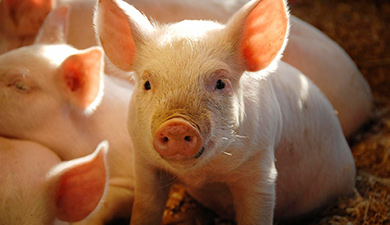 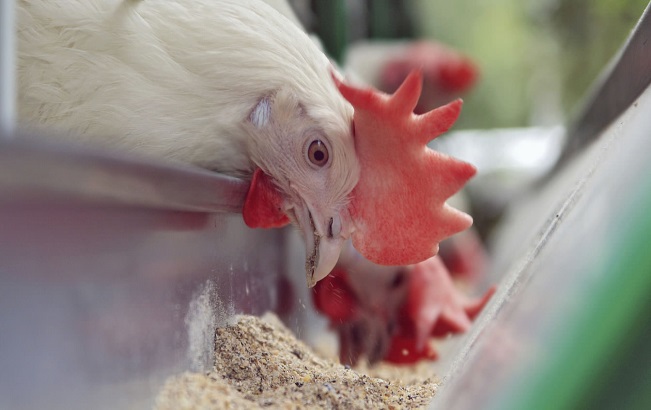 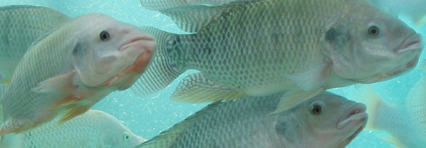 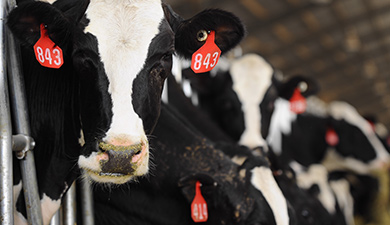 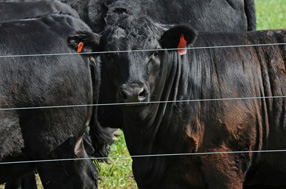 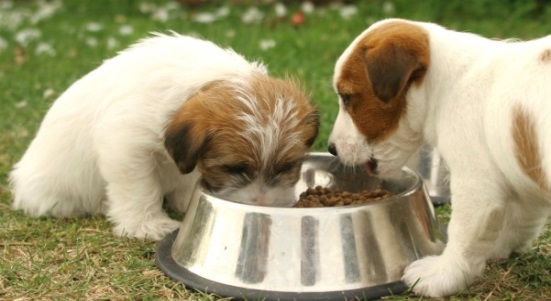 13
U.S. Soymeal Usage by Livestock(FY2015)
Source: Based on industry estimates, USB 2008 soymeal market study, USDA (NASS)
14
U.S. Meat & Poultry Exports(2004/05 – 2026/27 est.)
Source: USB, October 2015
15
U.S. Soybean Meal Exported in Meat(2004/05 – 2026/27 est.)
Source: USB, October 2015
16
U.S Soybean Oil Production(2000-2015)
Source: WSDA, WAOB
17
U.S. Soybean Oil Exports2000/01 –2014/15 and Forecast for 2015/16 and 2016/17
18
U.S. Soybean Oil: Production & Disappearance(Million pounds)
Source: USDA, World Agricultural Outlook Board – July 6, 2016
19
U.S. Vegetable Oil Consumption(2015)
*Other includes: palm kernel, peanut, sunflower, safflower and others
Source: ERS, USDA
20
Exploding World Population – very good for Global Protein Industry
21
Emerging Middle Class will be “Engine Room” for Future Global Development
Middle classes are rapidly expanding in emerging & developing countries.
In richer countries, the middle class is shrinking & feels incapable of defending the standard of living that it has enjoyed for centuries.
Today, both of these middle classes are awakening!
Key question for the future: Which middle class will become the real “agents of change”?
Source: OECD Development Center
22
World Population Centers Changing – will provide new market opportunities
23
Why is Precision Agriculture Important?
The world’s population is expected to grow -- while the ratio of arable land continues to decrease.
The UN’s FAO predicts global food production must double, and 70 % of world’s additional food needs can be produced only with new and adapting agricultural technologies.
Precision Agriculture, or “as needed” farming fits well with Hugh Hammond Bennett’s* admonition to “… use every acre within its capability and treat it according to its needs.” 
The U.S. soy value-chain is commitment to innovation, stewardship, and to meeting the global food challenges - in a safe & highly stainable manner -- now and into the future!
*Bennett was a pioneer in field of soil conservation & founded the U.S. Soil Conservation Service.
24
S.E. Asia is Excellent Market for U.S.
As a block, it is the 2nd fastest growing economy in Asia after China - expanding by 300% since 2001 & exceeding the global growth average for the past 10 years.
S.E. Asia's growing middle class, purchasing power &  close trade ties - all point to greater U.S. -S.E. Asia benefits over time.
Source: US-ASEAN Business Council
25
S.E. Asia is 3rd Largest Economy in Asia & the World’s 7th Largest
Has a growing consumer base of 626 million
Has a combined GDP of $2.4 trillion
Source: US-ASEAN Business Council
26
U.S. Agriculture Exports to S.E. Asia - Up Sharply in Recent Years
27
S.E. Asia Markets for U.S. Soymeal(MY2009/09-2014/15 – M/T)
Source: U.S. Census Bureau
28
Top Ten Reasons to Buy U.S. Soy
Nutritional Value Proposition
Availability of Supply
Reliability of Product
Hedgeability
Transportation Diversity
Consistency of Product
Quality/Claims Process
Sustainable Production
Market-Driven Policies
US Soybean Industry Support
29
Sustainability = Opportunity
Do the right thing: This is closely aligned with NOPA’s Vision Statement.
Become the supplier of first choice: Our domestic and foreign customers and their consumers are increasingly concerned about sustainability. Our members must aim to become “the most trusted suppliers of sustainable soybean products.”
Grow our global business: The growing importance of sustainability gives us opportunities to innovate, rethink how we do business & grow our business for soy and soy-based products in new directions.
30
U.S. Soy Processors work hard to protect & promote our global supply chains!
U.S. soybeans, meal & oil are the most sustainable in the world.
U.S. laws & regulations governing farmers, grain handlers, processors & exporters are the most rigorous in the world.
US soy & soy products are the best overall value for our global customers.
31
Questions or Comments…
32
Contact Information:
National Oilseed Processors Association
1300 L Street, NW
Suite 1020
Washington, DC 20005
USA
Phone: 202.842.0463 
Website: www.nopa.org
33